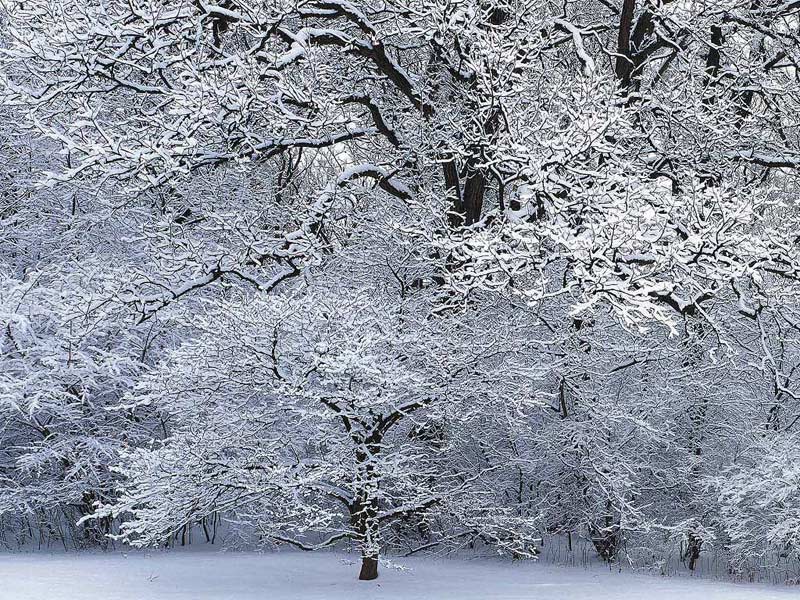 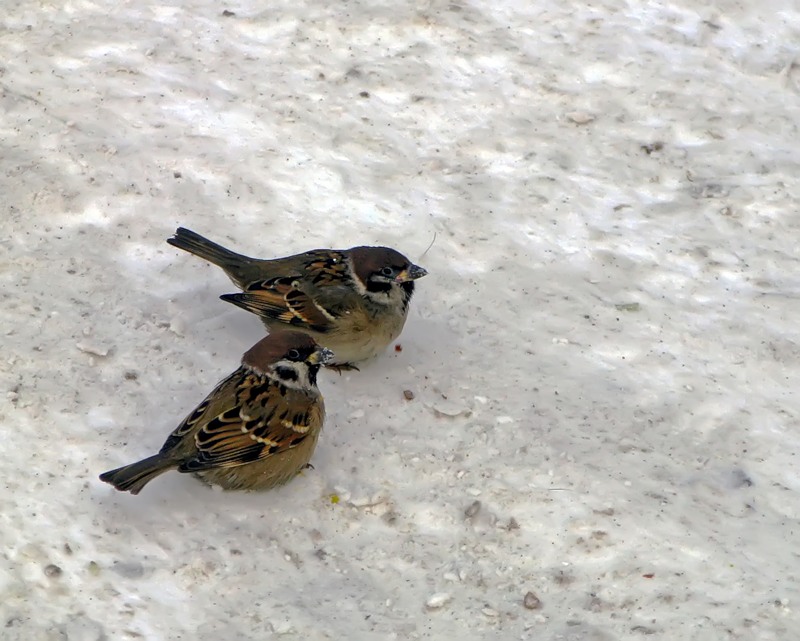 Чик-чирик! 
К зернышкам прыг! 
Клюй, не робей! 
Кто это?.
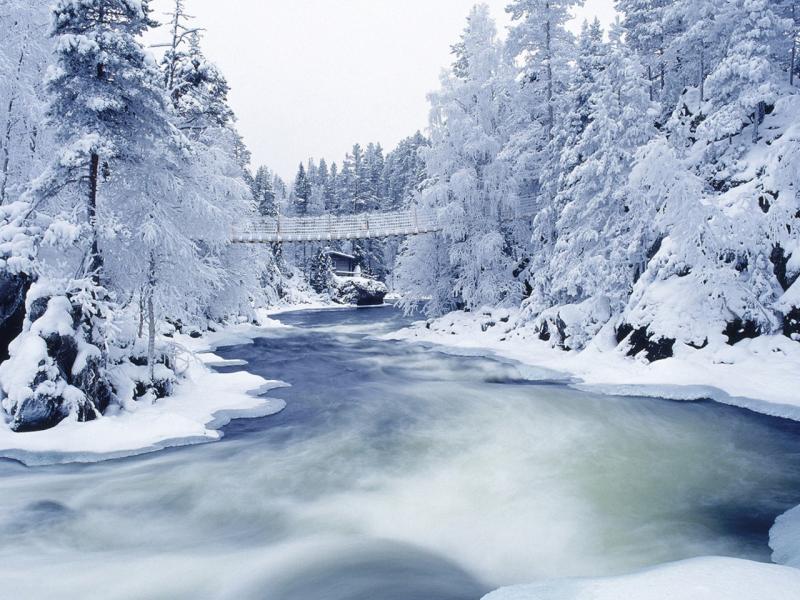 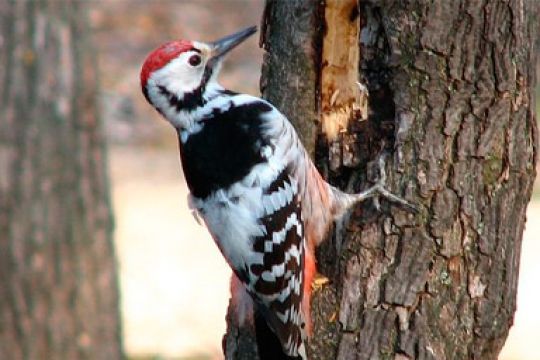 Все время стучит, 
Деревья долбит. 
Но их не калечит
А только лечит
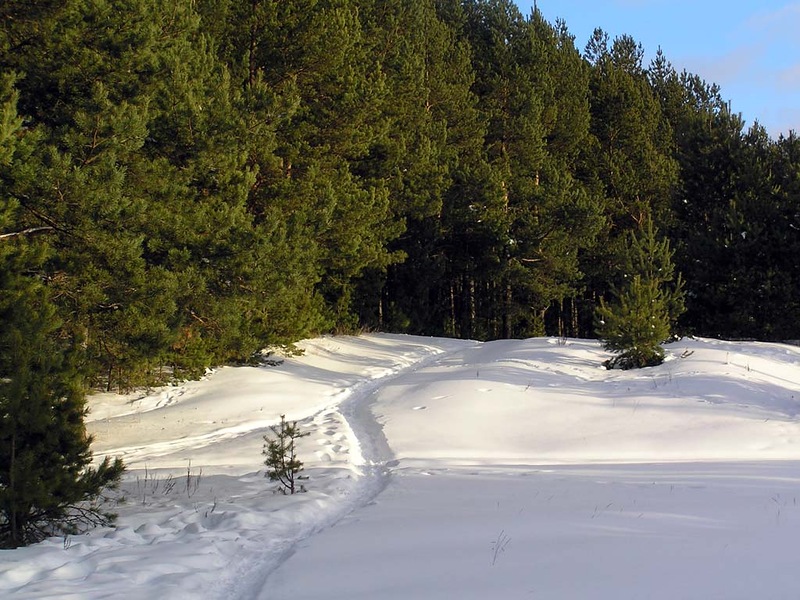 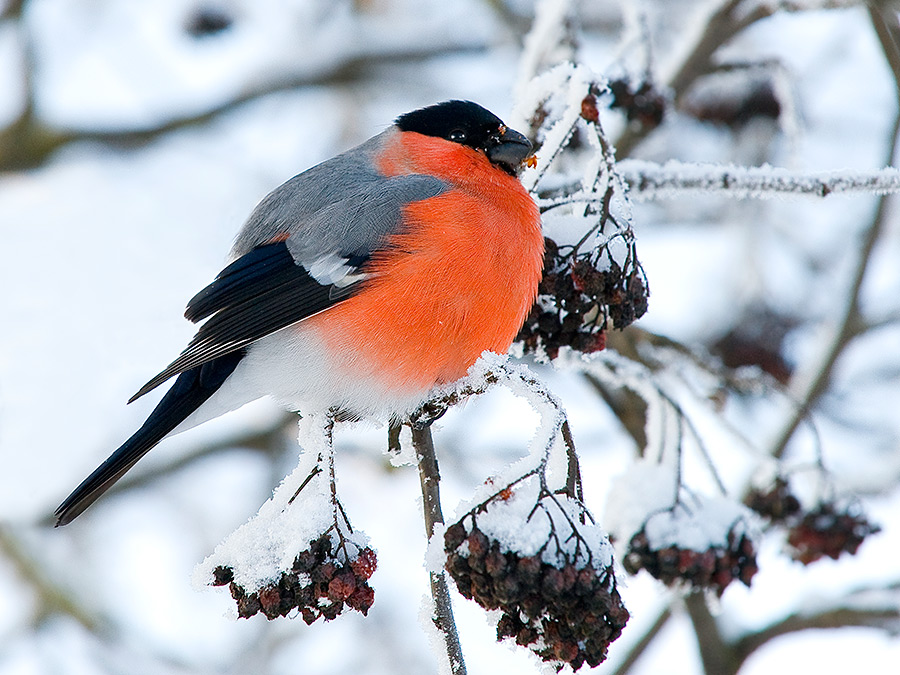 Красногрудый, чернокрылый, 
Любит зёрнышки клевать, 
С первым снегом на рябине 
Он появится опять.
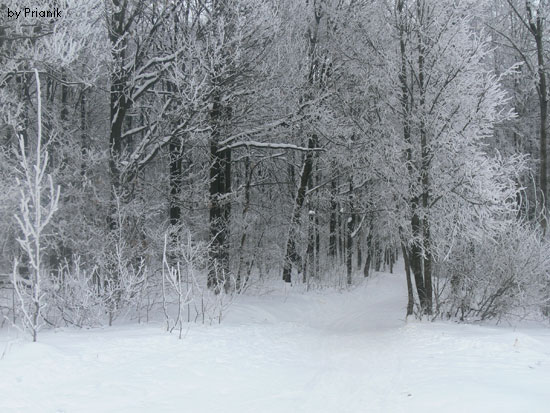 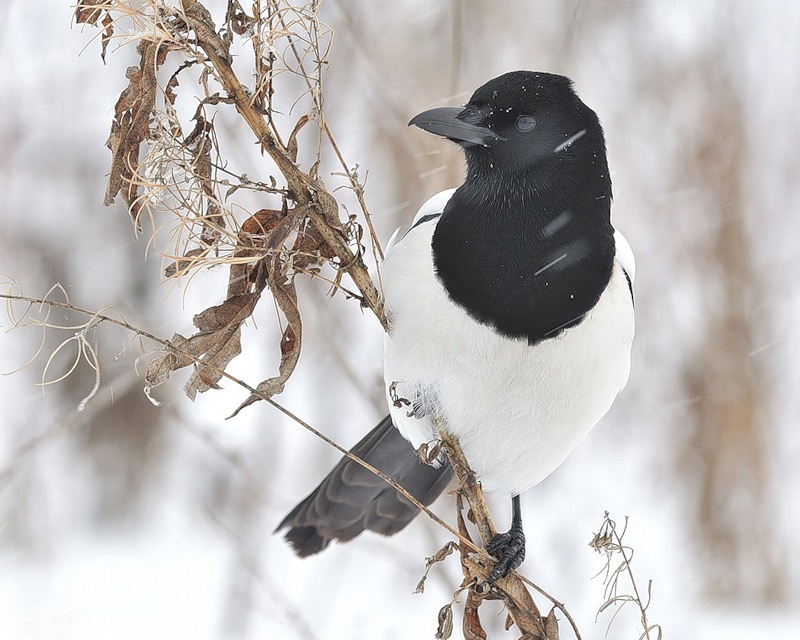 Эта хищница болтлива,Воровата, суетлива,Стрекотунья белобока,А зовут ее ...
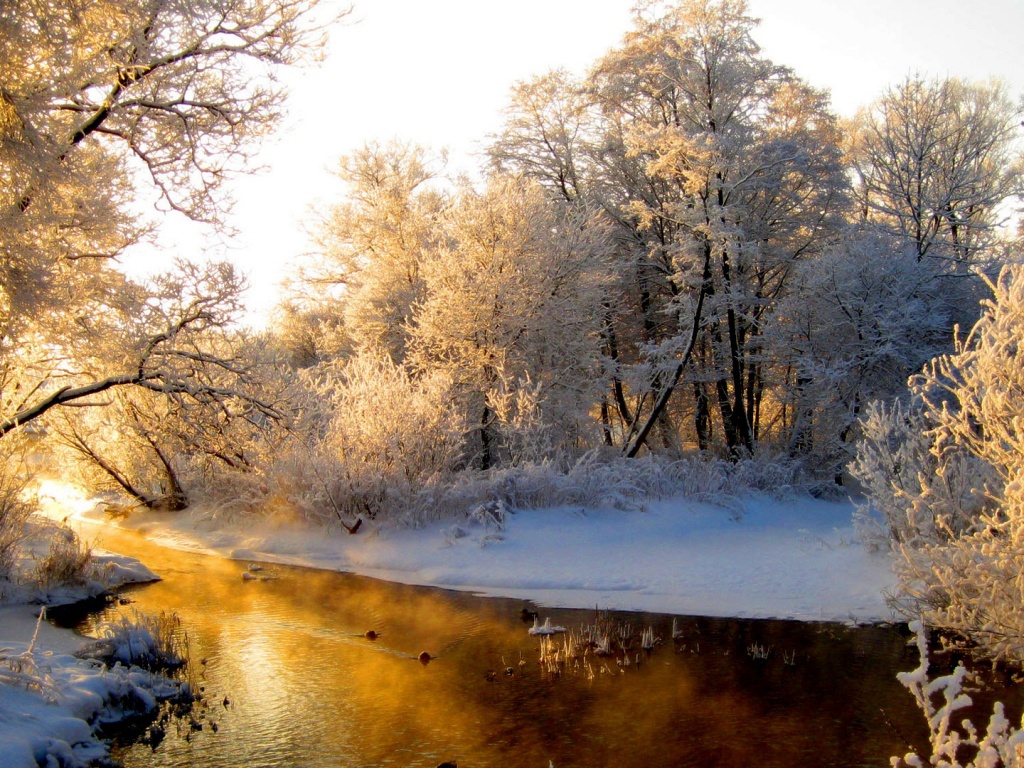 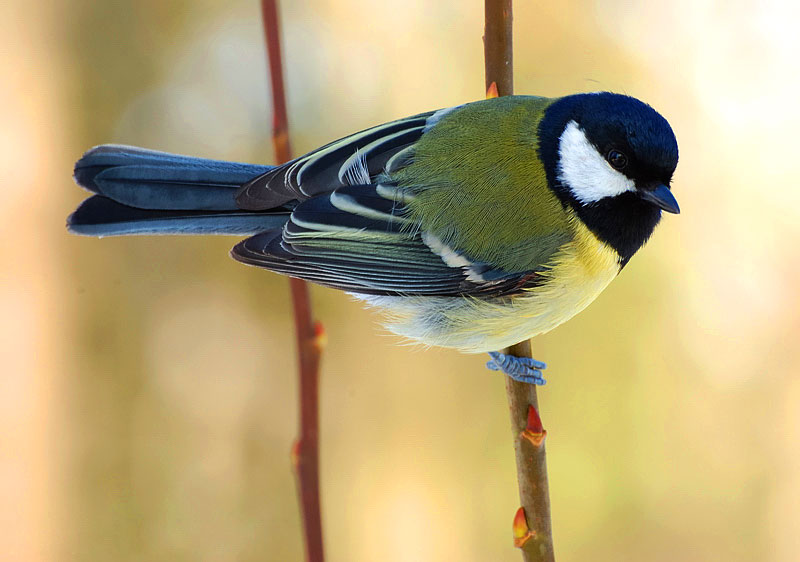 Синяя косынка, 
темненькая спинка. 
Маленькая птичка, 
Звать её ...
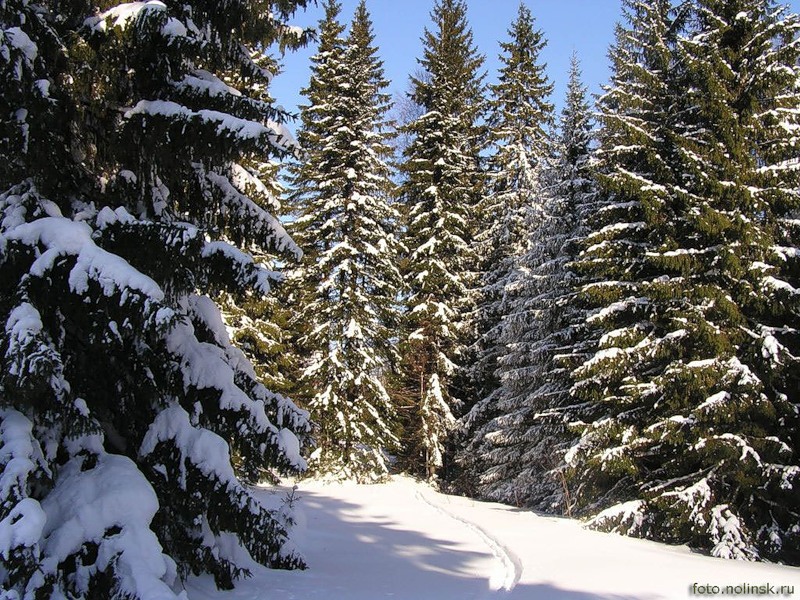 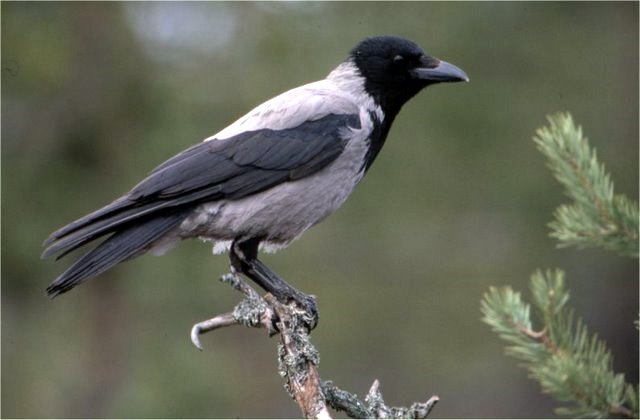 Окраской–сероватая, 
повадкой – вороватая, 
Каркунья хрипловатая.
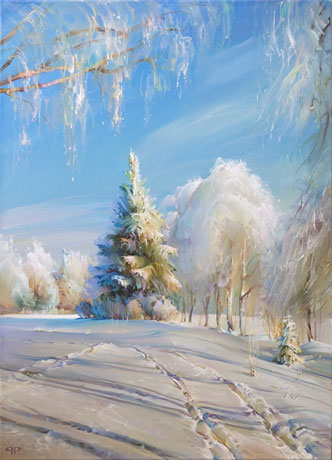 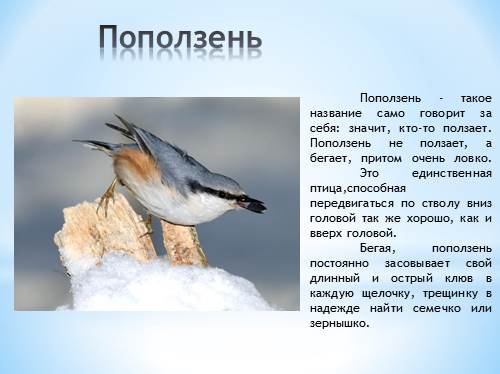 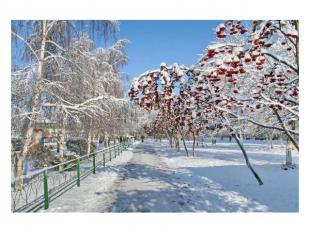 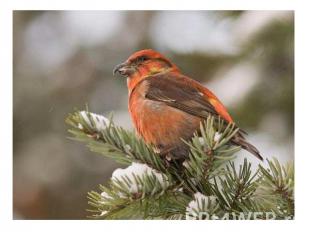 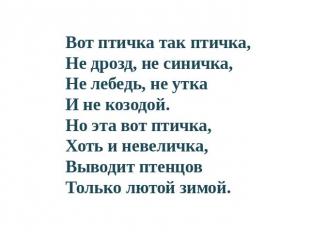 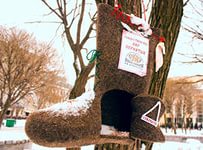 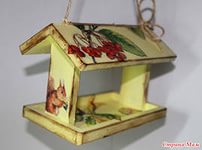 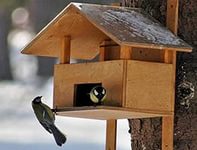 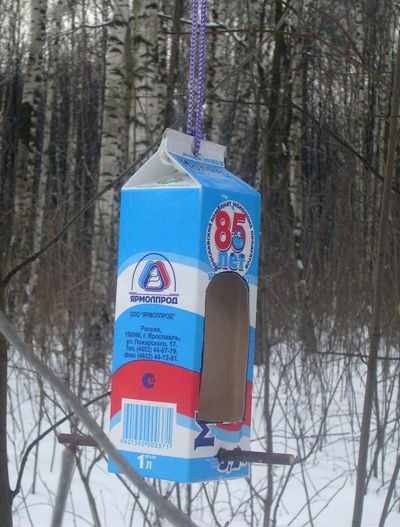 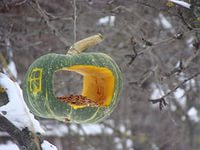 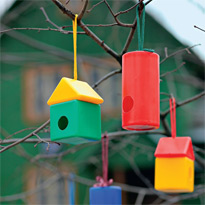 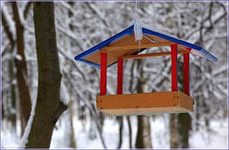